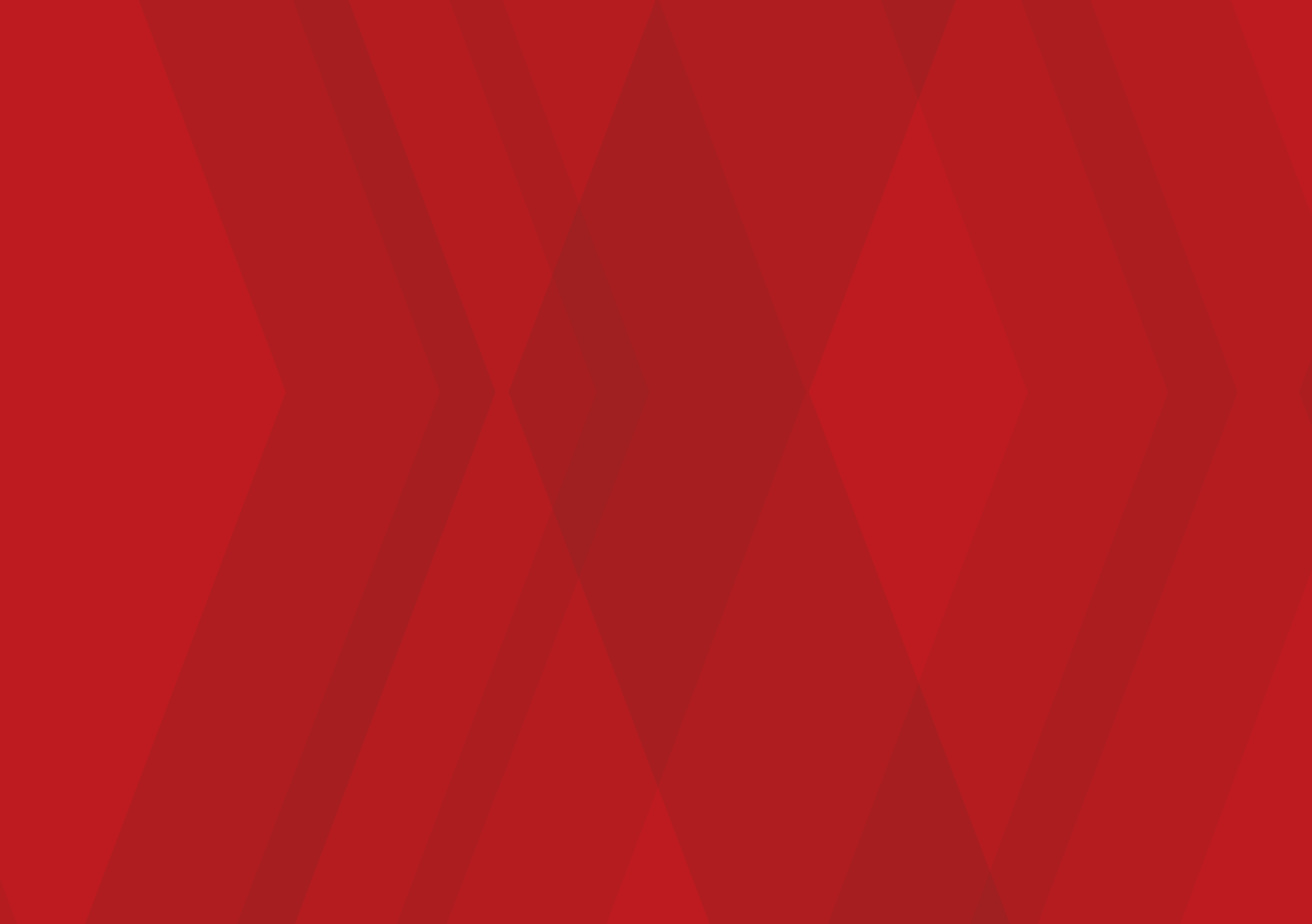 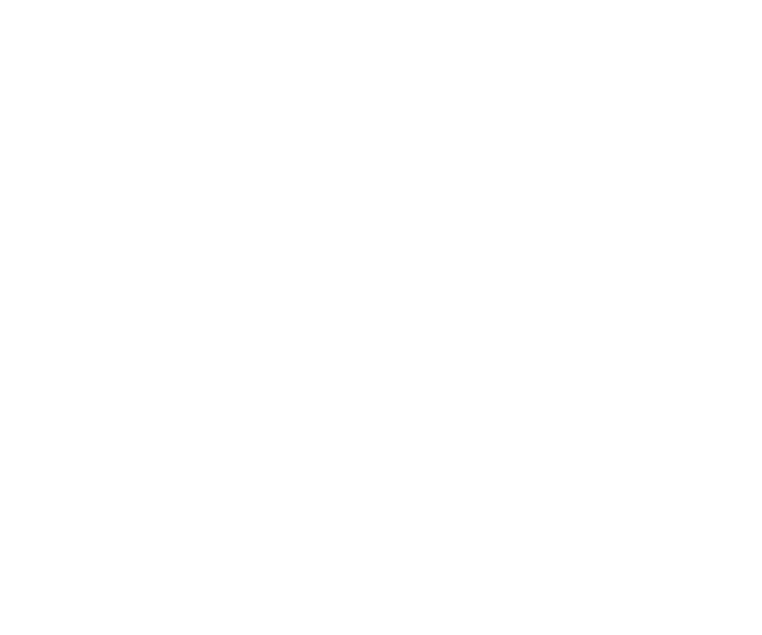 ANULAZIO
UKO
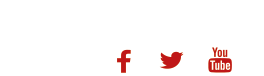 WWW.IARETXABALETA.COM
MATRIKULA ANULAZIOA
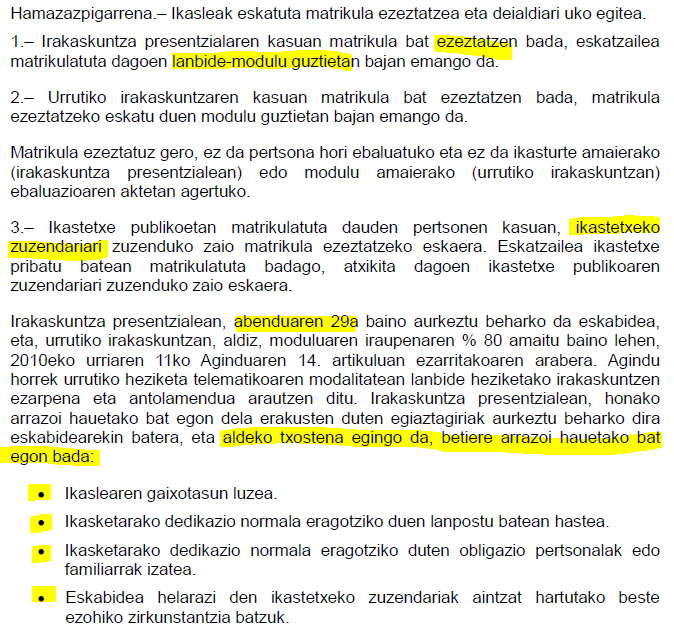 Non? Ikastetxeko idazkaritzan
Noiz? Ikastetxeko idazkaritza zabalik dago abenduaren 23 arte
MODULUARI UKO
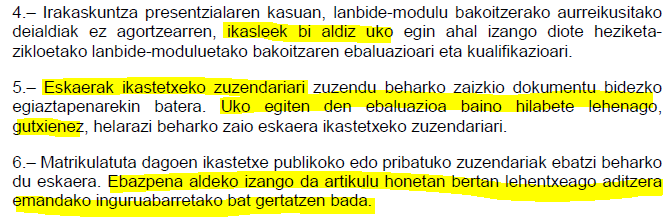 Non? Ikastetxeko idazkaritzan
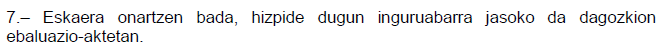 EBALUAZIOA SAIOEN DATA 21-22:
1 AZKEN OHIKOA: otsailak 23a
2 AZKEN OHIKOA: ekainaren 4a
OHARRA: DUALEKOEN KASUAN DEIALDI BAKARRA DUTE EKAINEAN, BERAZ UKO DEIALDI HORI EGINGO LIOKETE
DEIALDIAK
Modulu bat gainditzeko ikasleak 4 aukera ditu. LPa modulua salbuespena da. Hori gainditzeko 2  aukera bakarrik ditu. 
Modulu bat gehienez bi aldiz egin ahal da klaseetara  joanez.
4 deialdiak agortu ondoren modulua gainditzeko aukera bakarra LIBRETIK egitea da
Errepikatuko da gainditu gabe dituen moduluekin 

OHARRA: DUALEKOEN KASUAN DEIALDI BAKARRA DUTE EKAINEAN, BERAZ UKO DEIALDI HORI EGINGO LIOKETE
BALIOZKOTZEA
IRAILAREN 30-A BAINO LEHEN
Eskaera hori ziurtatzen duten agiriak aurkeztu beharko ditu eskatzaileak.
Eskaera zuzendariari luzatuko zaio




OHARRA: DUALEKOEN KASUAN LP -AK BALIOZKOTUAK DITUZTE
Non? Ikastetxeko idazkaritzan
SALBUESPENA (LP)
Lantokiko prestakuntzako aldiari hasiera eman baino 7 egun lehenago deklaratu beharko da. 
Baldintzak:
1 urte minimo lanean.
Eskaera zuzendariari luzatuko zaio




OHARRA: DUALEKOEN KASUAN LP -AK BALIOZKOTUAK DITUZTE
Non? Ikastetxeko idazkaritzan
PROMOZIOA
TITULUA
Titulua lortzeko zikloko modulu guztiak gaindituta izan behar dira.
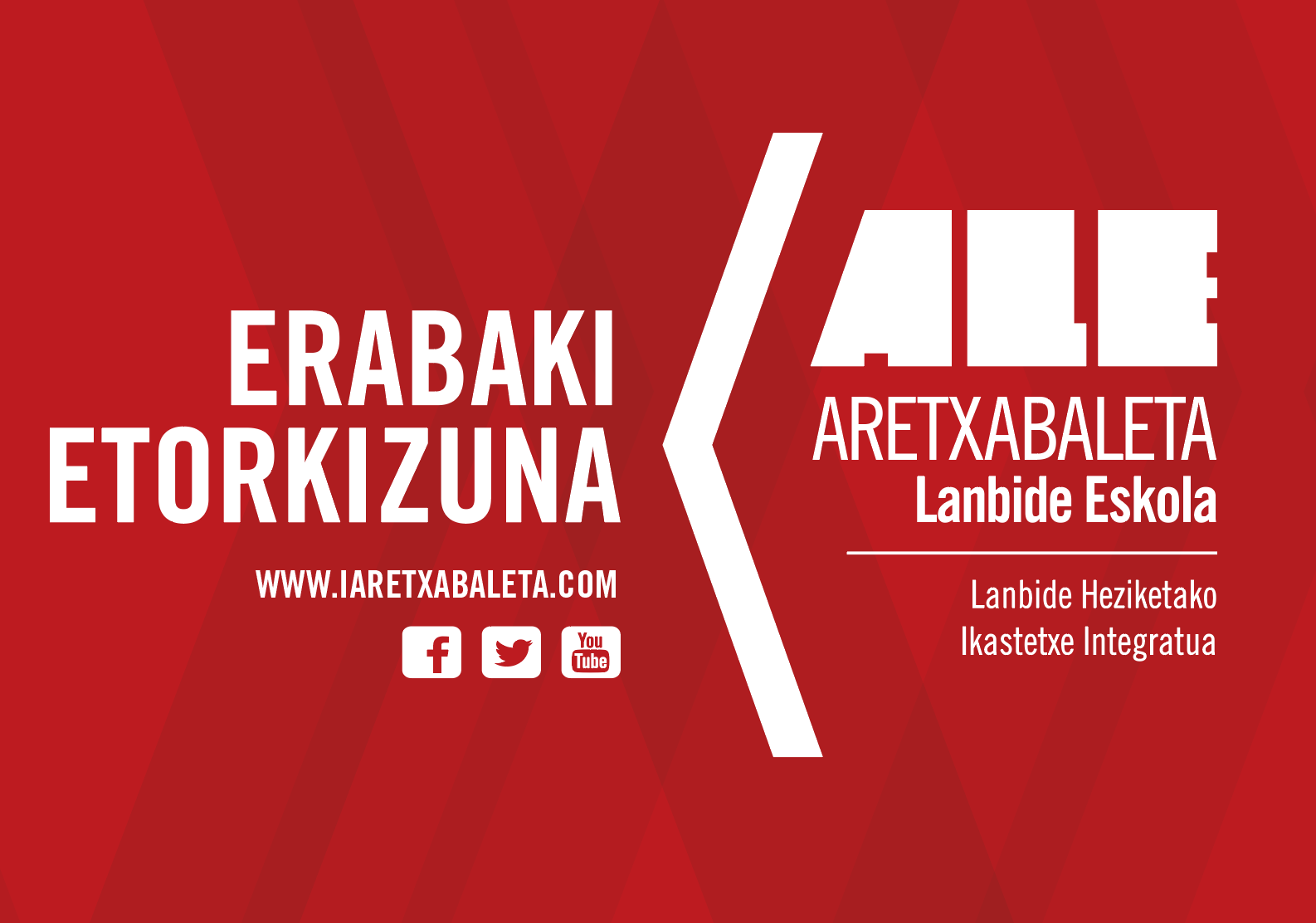